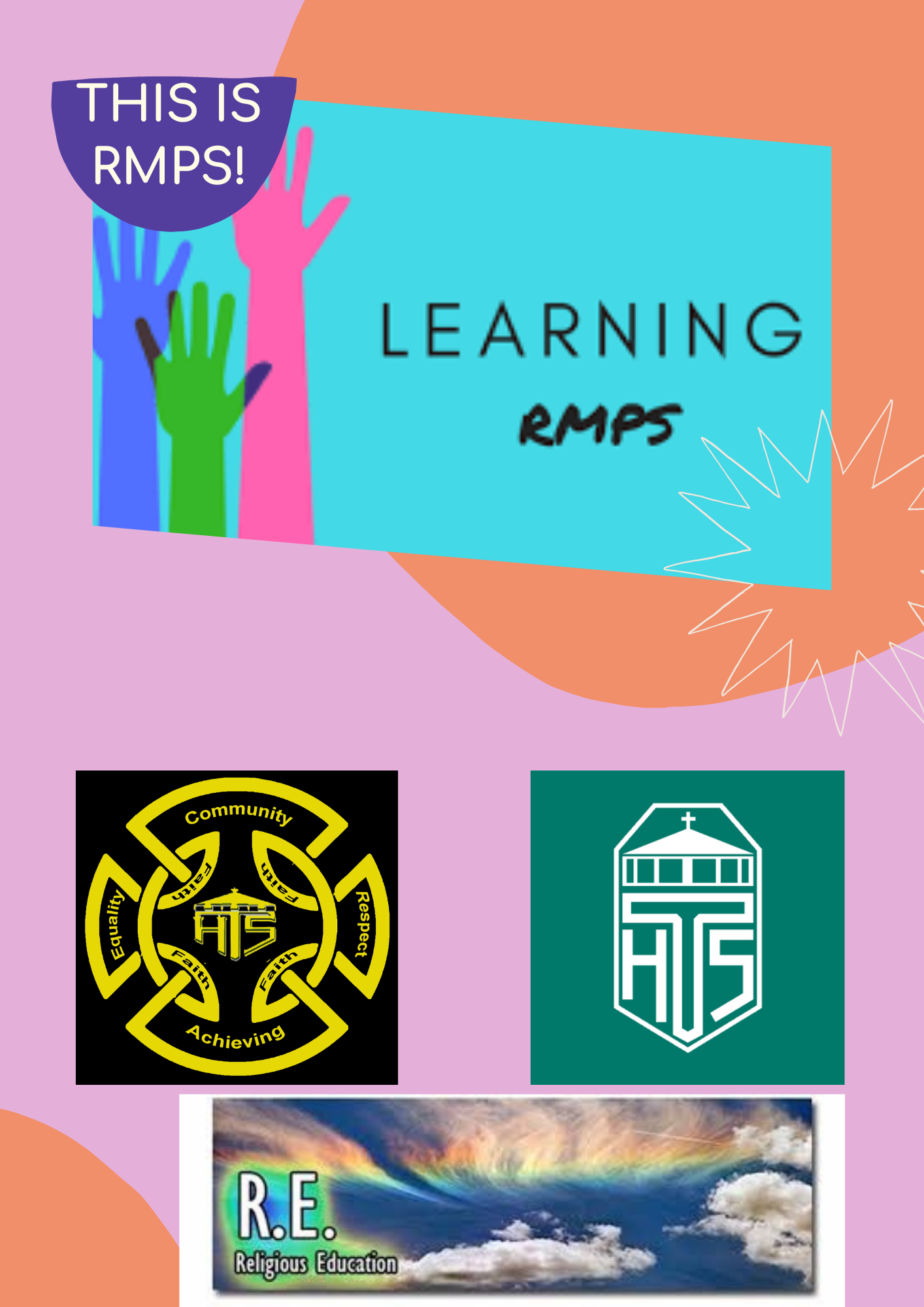 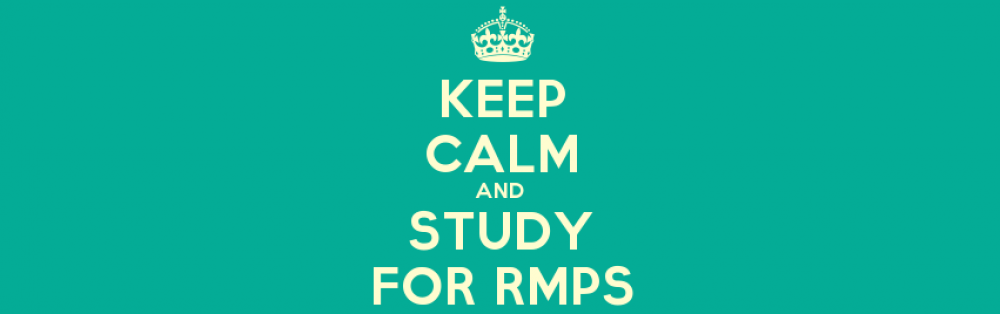 You will have the opportunity to choose RMPS for your Nat 4 and Nat 5
RMPS stands for…
Religious
Moral
Philosophical
Studies
Which means…
You will be studying One World Religion
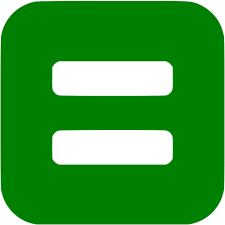 Religious
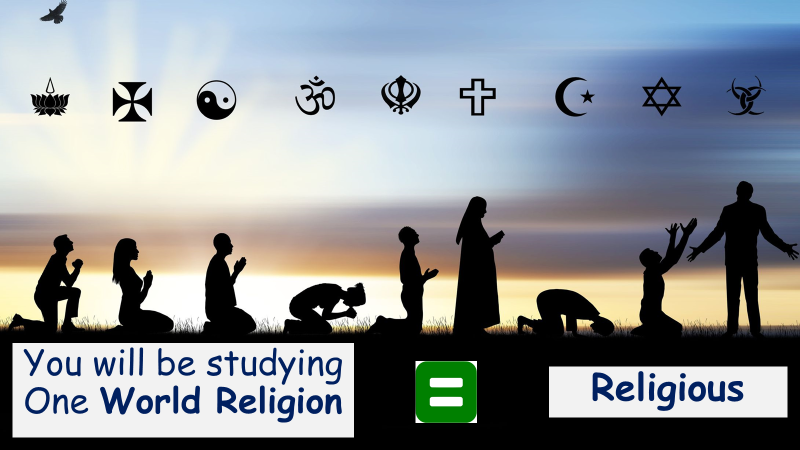 What is the golden rule?
What is God like?
How, where and why do religious people worship?
Why do humans act in a particular way?
What was Jesus like? Did he exist?
What happens after we die?
You will be studying Human Relationships
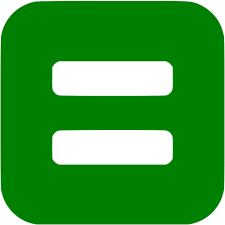 Moral
Moral
You will be studying Human Relationships
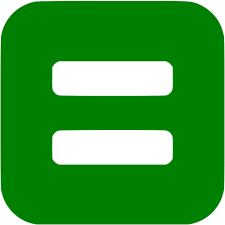 Equality and exploitation
Consideration of gender roles
Sexual relationships
How religion is presented in the media
Marriage, civil partnerships and divorce
Does God really exist or not?
You will be studying One Philosophical Question
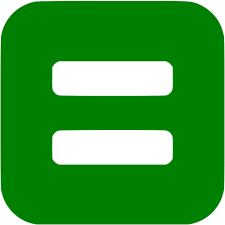 Philosophical
Does God really exist or not?
You will be studying One Philosophical Question
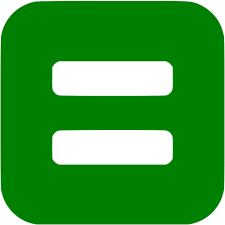 Philosophical
Can religion and science be compatible?
How do you create a successful argument?
How was the universe created?
Does God exist?
What makes an argument good or bad?
Where does our knowledge come from?
Here are some examples of RMPS graduates
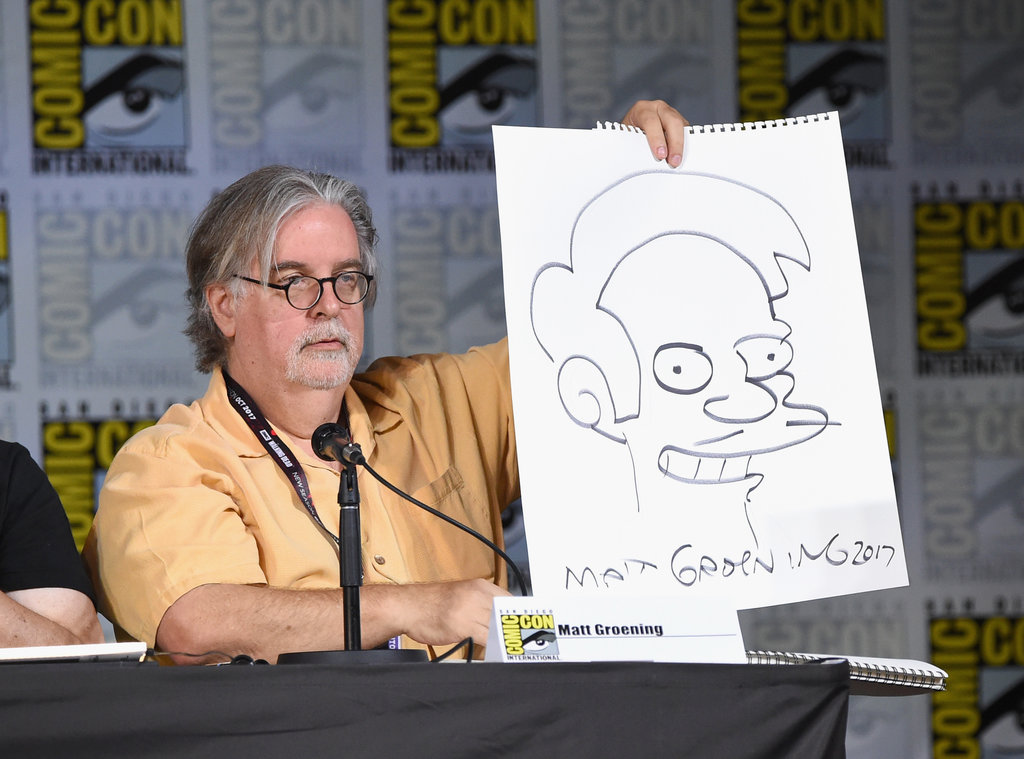 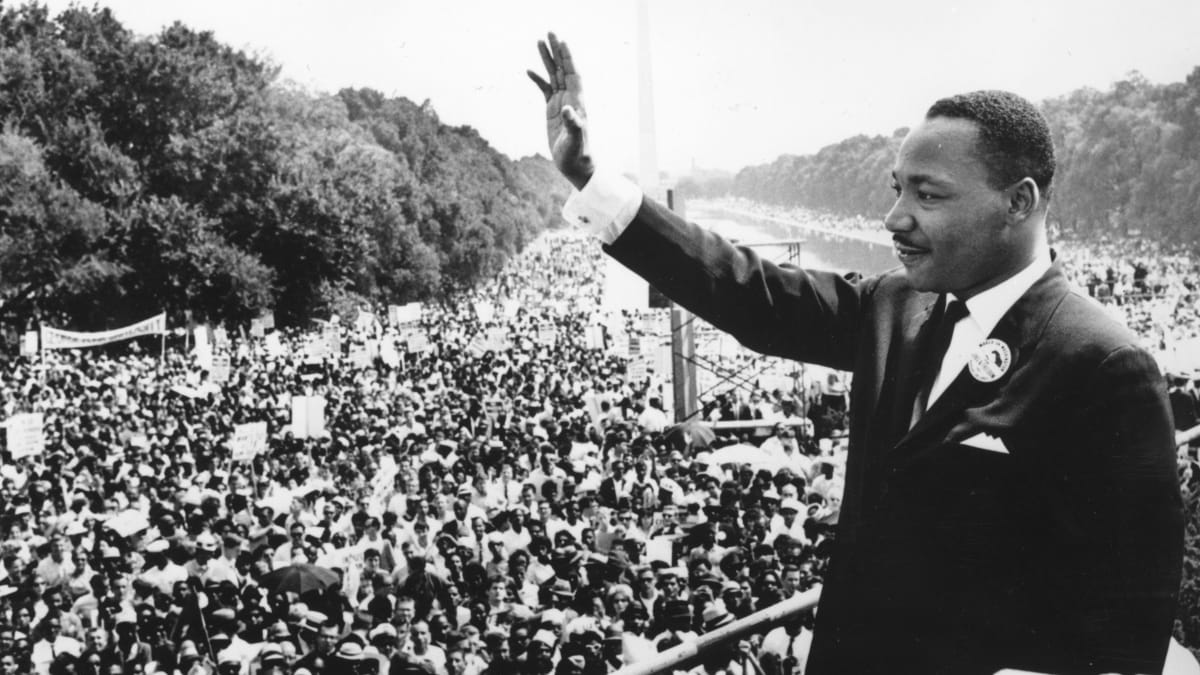 Martin Luther King – Human Rights Activist
Matt Groening – Creator of The Simpsons and Futurama
Here are some examples of RMPS graduates
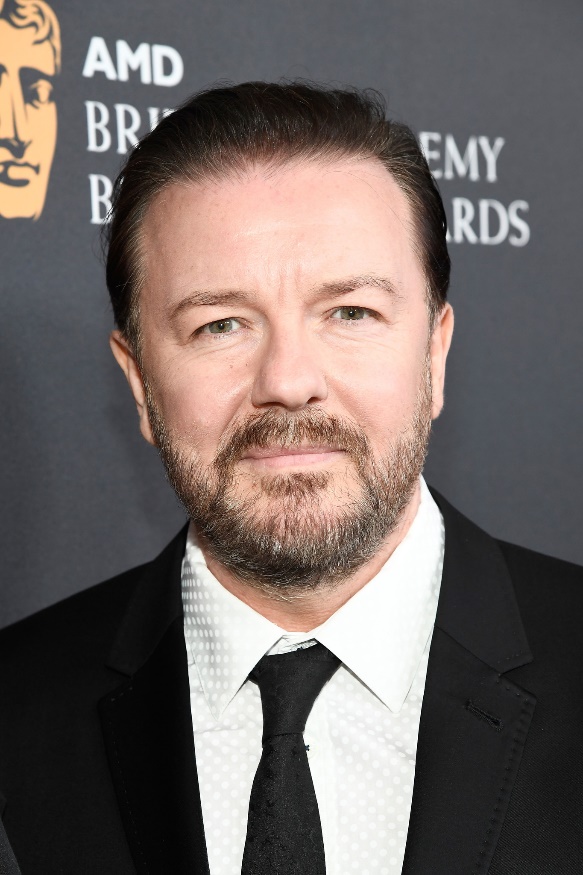 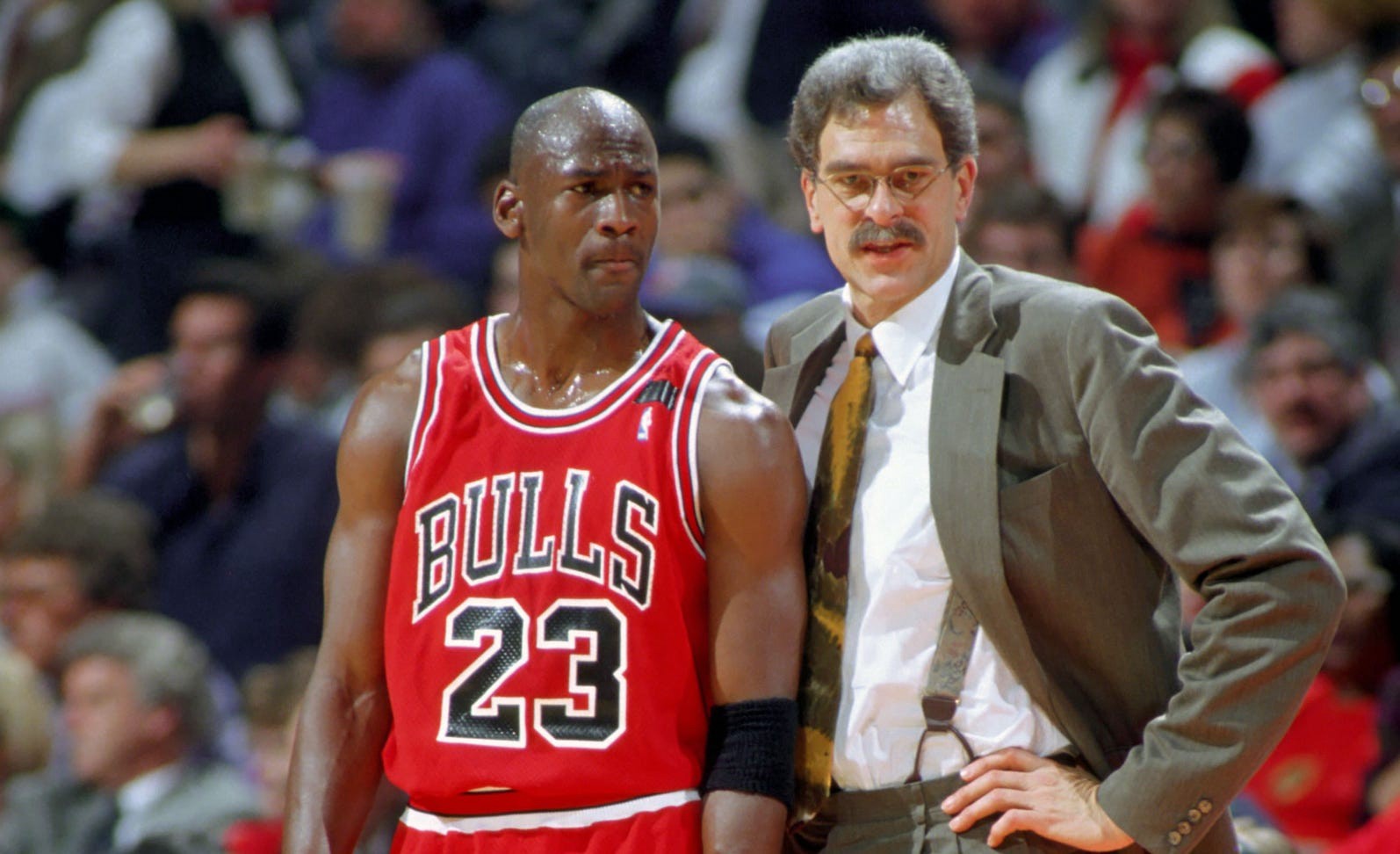 Phil Jackson – Basketball Coach
Ricky Gervais – Comedian, Actor, Producer